Councils & Committees & Ad Hoc, oh my!
Donnelly College 
Office of Academic and Student Affairs
February 2023
agenda
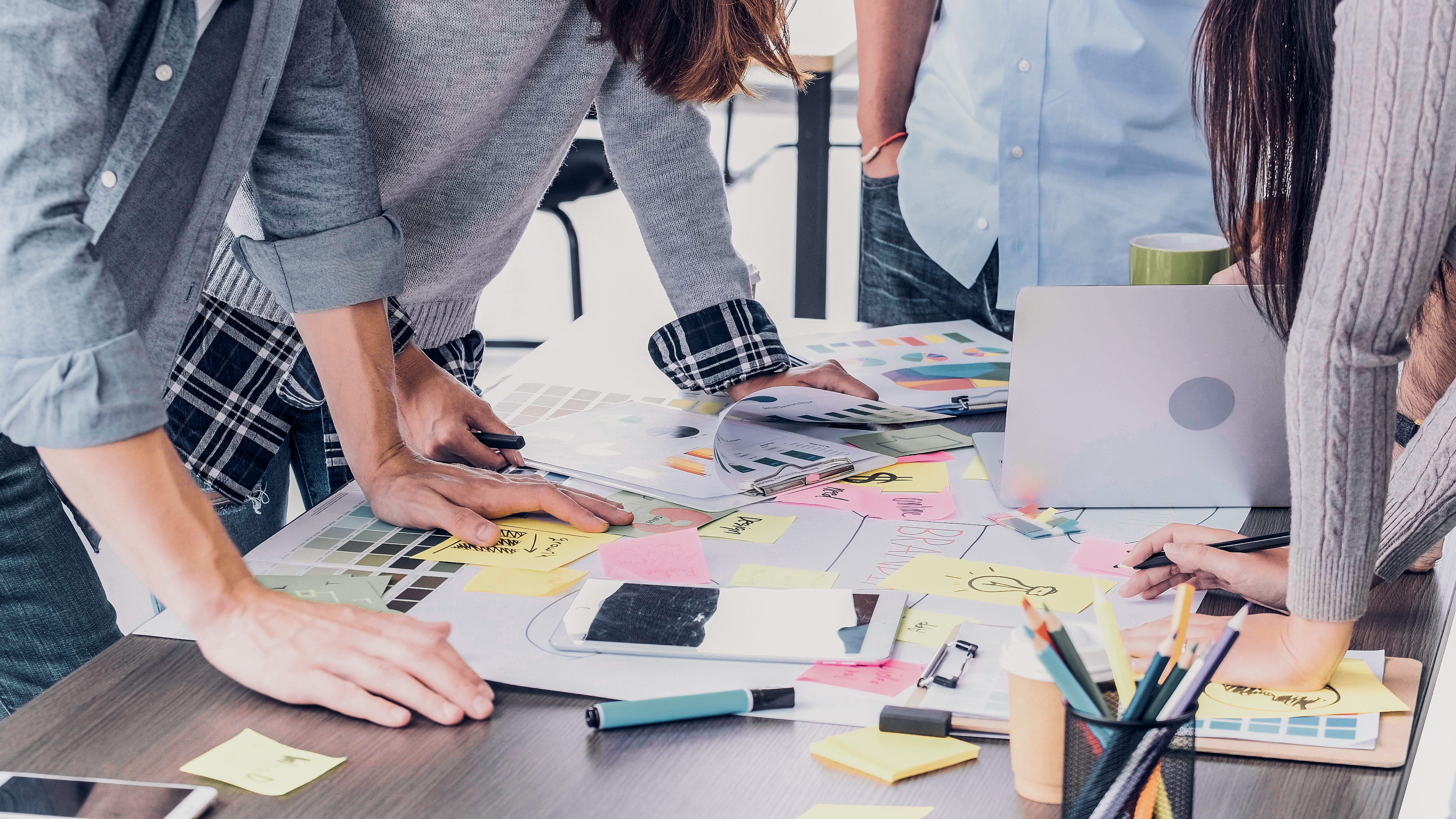 introduction
To achieve continuous improvement, you may be asked to participate on a council or a committee at the college.

You can also volunteer to serve on one or more committees according to your interests.
2023
Lisa Stoothoff, COO/Dean of the College
3
Definitions
Council v. Committee v. Ad Hoc
Councils- Appointed by the Council Chair for a specific charter.

Committee-May volunteer for a committee or may be asked to serve based on job description.

Ad Hoc- Translated from Latin, it means “to this.” It is “as necessary or needed” committee.
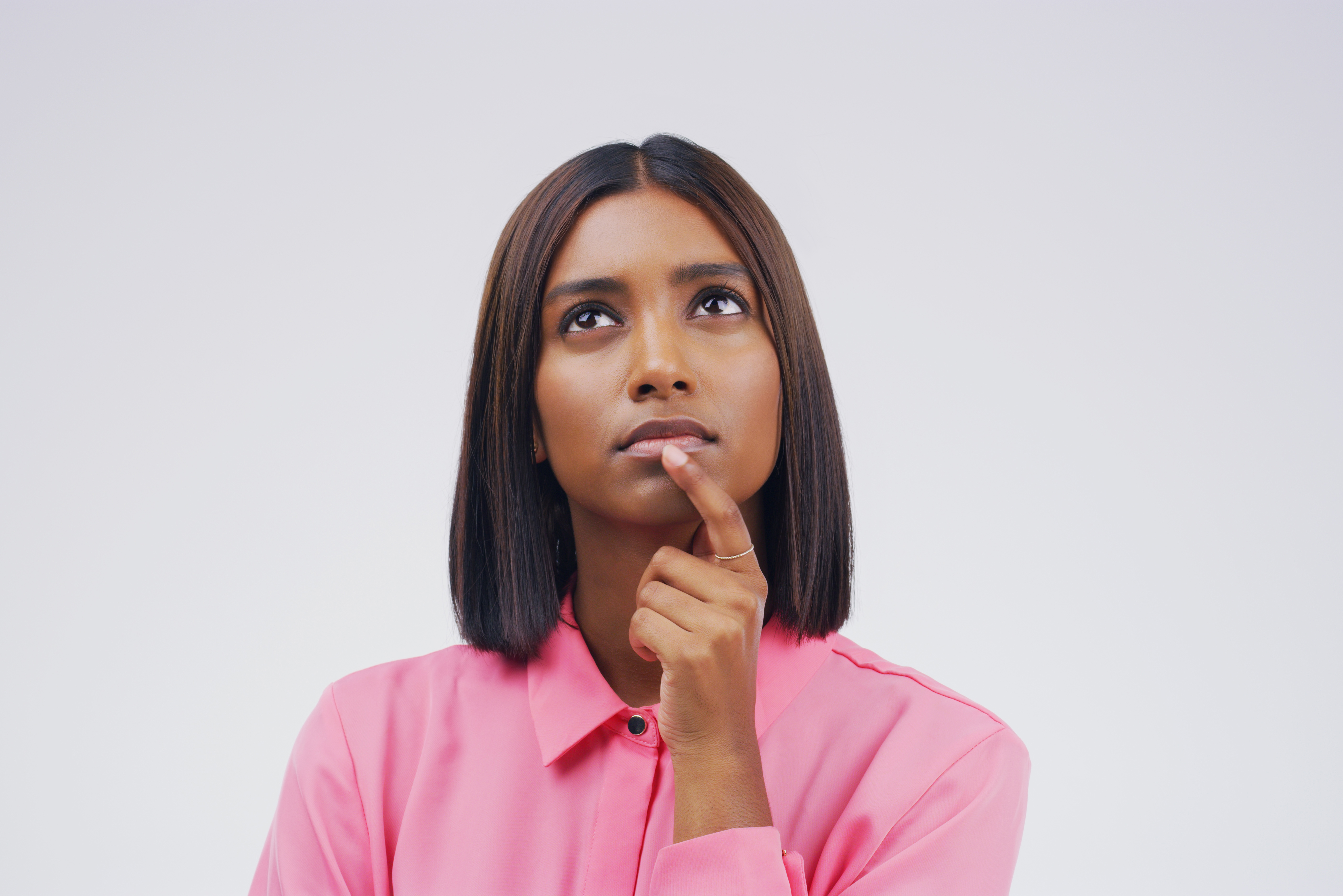 20XX
presentation title
5
Councils
President’s Council  Chair: Institutional Effectiveness Officer
Who? Directors of ALL college departments
What? Reports to the President on major areas of initiative and/or concern
When? Quarterly after Board meetings
Academic Council  Chair: Dean of the college
Who? All faculty and student support services staff
What? Reviews academic and student affair issues, votes on curriculum and program changes
When? Once a month (Tuesday 2:15pm)
Administrative Council Chair: COO
Who? Seven representatives of all college departments
What? Determines college policies and procedures
When? Once a month
Assessment Council Chair: Assessment and Curriculum Coordinator
Who? Faculty, Registrar, Grant Writer
What? Assessment of Student Learning Outcomes, Program Reviews, Assessment Plans, Curriculum and Development
When? Twice a month
2023
Lisa Stoothoff, COO/Dean of the College
6
Committees
2023
Lisa Stoothoff, COO/Dean of the College
7
Ad Hoc: As needed, as necessary
Program development
Christmas party
Adjunct faculty
Assurance report
Substantive change
Procedures
Meetings:
Meeting dates are set at the beginning of the AY
Committee/Council Chair sets agenda
Agenda have a standard format
Minutes taken at all ​ Committee/Council meetings, kept in a common repository.
Reporting
Committee/Councils  follow a chain of command
Provide  meeting minutes to IE Officer/ALO
Use of SharePoint/TEAMS for collaboration
2023
Lisa Stoothoff, COO/Dean of the College
9
Strategic Areas of Growth
Academic Excellence
Organizational effectiveness
Financial sustainability
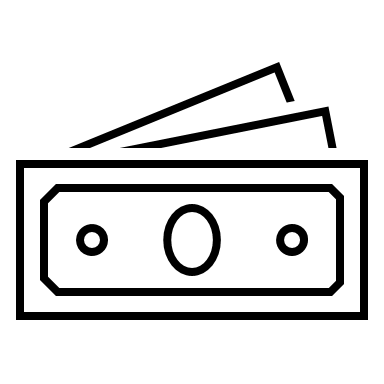 2023
Lisa Stoothoff, COO/Dean of the College
10
Benefits:
Become more fully immersed in the community

Career-forward service

Shape culture of the college

Service to others
20XX
presentation title
11
thank you
Lisa Stoothoff
lstoothoff@donnelly.edu
www.Donnelly.edu